Презентация проекта «Методическое сопровождение педагогов-организаторов образовательных учреждений города Архангельска в условиях обновления содержания образования»
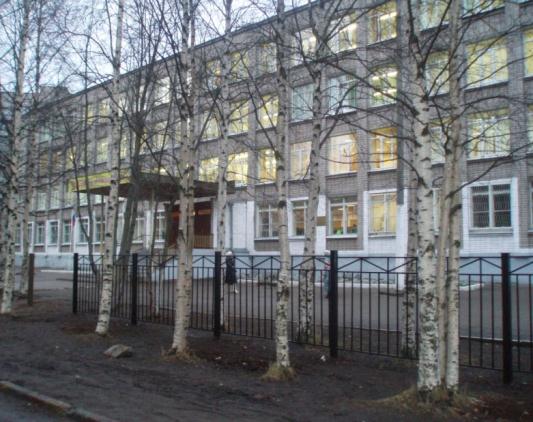 Заборская Наталья Сергеевна, 
заместитель директора 
МБОУ Гимназия №3
«Методическое сопровождение педагогов-организаторов образовательных учреждений города Архангельска в условиях обновления содержания образования»
Цель проекта – методическое сопровождение педагогов-организаторов образовательных учреждений города Архангельска.
Задачи проекта:
Подготовить педагогов-организаторов к включению в инновационную деятельность, к освоению современных технологий воспитания.
Организовать работу по  выявлению и распространению успешного опыта работы педагогов-организаторов.
Оказать методическую помощь педагогам-организаторам со стажем работы до 3-х лет.
Создать банк данных методических материалов по  организации внеклассной деятельности в образовательном учреждении.
«Методическое сопровождение педагогов-организаторов образовательных учреждений города Архангельска в условиях обновления содержания образования»
Проект поможет повысить качество воспитательной работы и профессиональное мастерство педагогов-организаторов. 
Реализация проекта - через проведение семинаров, круглых столов, мастер-классов, конкурсы методических материалов и разработок для педагогов-организаторов.
Срок реализации проекта: 2015 – 2017г.г.
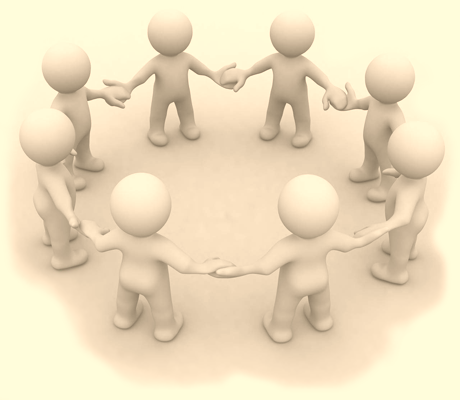 «Методическое сопровождение педагогов-организаторов образовательных учреждений города Архангельска в условиях обновления содержания образования»
Знания:
нормативно-правовых основ работы педагога-организатора;
методики организации тематических мероприятий;
методики коллективных творческих дел;
особенностей организации самоуправления в школе;
технологии анализа и планирования воспитательного мероприятия;
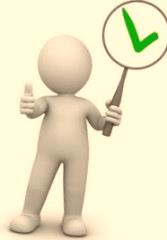 «Методическое сопровождение педагогов-организаторов образовательных учреждений города Архангельска в условиях обновления содержания образования»
Умения:
диагностические (диагностика индивидуальных особенностей личности, диагностика уровня развития коллектива);
проективные (планирование коллективной и индивидуальной работы с детьми, определение конкретных целей и задач, создание программы воспитательной работы, планирование собственной педагогической деятельности);
конструктивные (разработка КТД, мероприятий);
организаторские (организация жизнедеятельности детей в школе, деятельности органов ученического самоуправления, общественных объединений, координация собственной деятельности);
аналитические (анализ собственной деятельности, анализ деятельности органов ученического самоуправления);
прикладные (оформление стендов, отрядного уголка, изготовление призов).
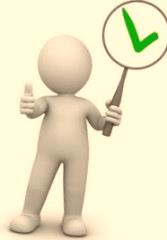 «Методическое сопровождение педагогов-организаторов образовательных учреждений города Архангельска в условиях обновления содержания образования»
Ведущие функциями педагога-организатора:
 воспитательная, 
защитная, 
организационно-управленческая, 
методическая, 
профилактическая.
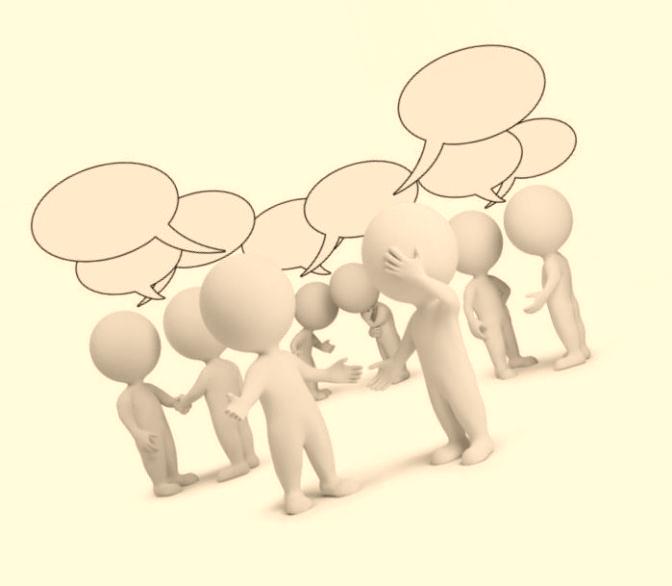 «Методическое сопровождение педагогов-организаторов образовательных учреждений города Архангельска в условиях обновления содержания образования»
Педагог-организатор «координирует деятельность детско-юношеских обществ, организаций, объединений, содействует образованию детско-юношеских общественных организаций и объединений и реализации целей и задач, предусмотренных их уставами» (ТКХ).
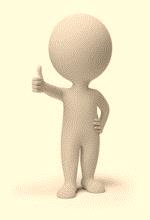 «Методическое сопровождение педагогов-организаторов образовательных учреждений города Архангельска в условиях обновления содержания образования»
Одной из актуальных задач работы педагога-организатора является не только создание условий для полноценного досуга школьников, способствующего многогранному развитию ребенка в свободное от учебы время, но и обучение детей и родителей правильной организации свободного времени, воспитание у них культуры досуговой деятельности.
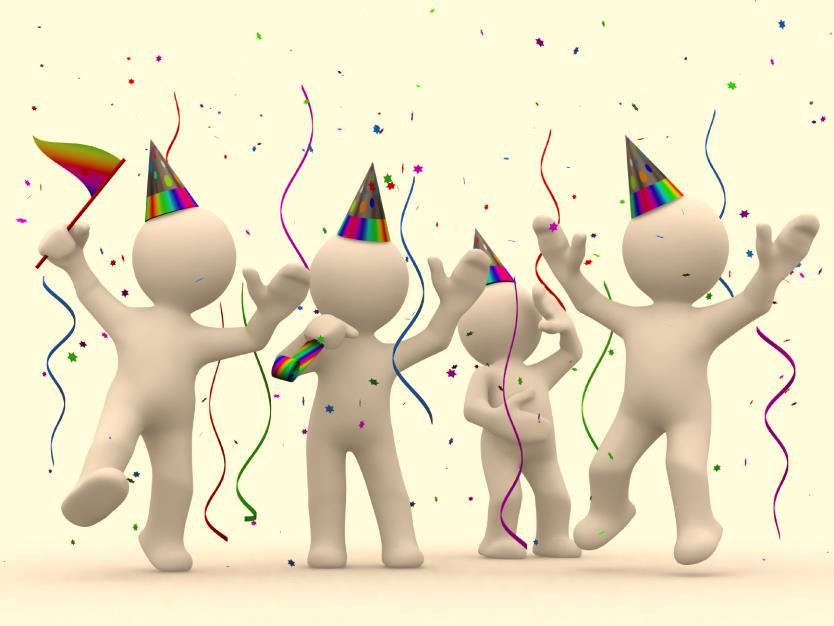 «Методическое сопровождение педагогов-организаторов образовательных учреждений города Архангельска в условиях обновления содержания образования»
Деятельность педагога-организатора 
по формированию здорового образа жизни
по предупреждению противоправного поведения учащихся
по координированию внеурочной воспитательной работы
по организации ученического самоуправления
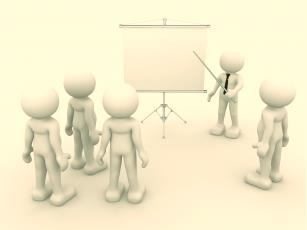 «Методическое сопровождение педагогов-организаторов образовательных учреждений города Архангельска в условиях обновления содержания образования»
Городской методический семинарв рамках работы опорного учреждения системы образования 
муниципального образования «Город Архангельск» «Лаборатория педагога-организатора»23 ноября 2015 года
35 педагогов из ОУ г. Архангельска
7 педагогов представили свой опыт работы
Удовлетворённость проведенным мероприятием  - 9,3
Актуальность содержания материалов – 9,1
Возможность практического применения – 9,4
Общий средний балл  - 9,3
Организовать работу по  выявлению и распространению успешного опыта работы педагогов-организаторов.
«Методическое сопровождение педагогов-организаторов образовательных учреждений города Архангельска в условиях обновления содержания образования»
Городской мастер-классв рамках работы опорного учреждения системы образования муниципального образования  «Город Архангельск» «Калейдоскоп идей»20 апреля 2016 года
29 педагогов из ОУ г. Архангельска
8 педагогов представили свой опыт работы
Удовлетворённость проведенным мероприятием  - 9,1
Актуальность содержания материалов – 9,7
Возможность практического применения – 9,6
Общий средний балл  - 9,4
Организовать работу по  выявлению и распространению успешного опыта работы педагогов-организаторов.
«Методическое сопровождение педагогов-организаторов образовательных учреждений города Архангельска в условиях обновления содержания образования»
Взаимодействие с другими учреждениями
Сотрудничество с МБОУ Гимназия №6, МБОУ СОШ №14, МБОУ Гимназия №25, МБОУ СОШ №35 МБОУ ДО «Детский (подростковый) центр «Радуга».
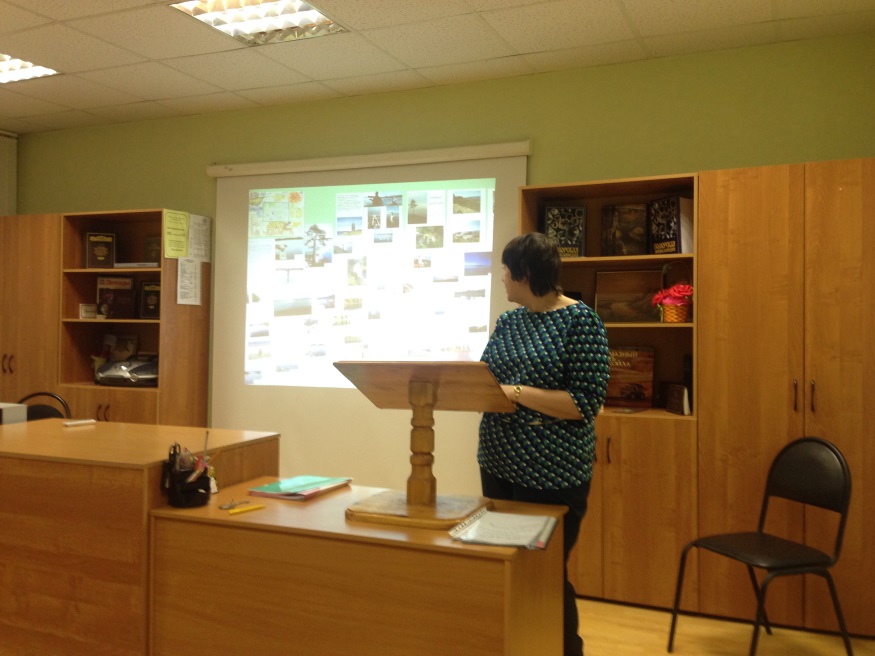 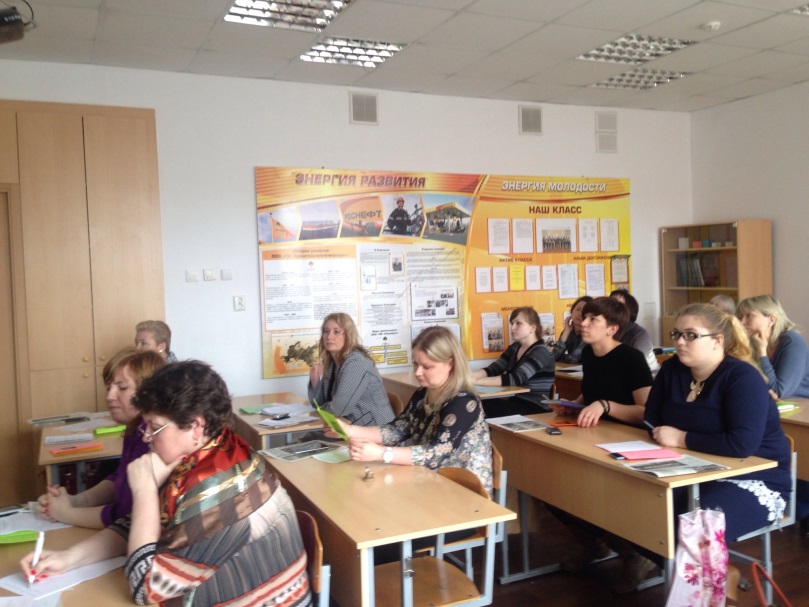 Организовать работу по  выявлению и распространению успешного опыта работы педагогов-организаторов.
«Методическое сопровождение педагогов-организаторов образовательных учреждений города Архангельска в условиях обновления содержания образования»
Методическая помощь
Создание раздела на сайте гимназии и размещение всех необходимых документов.
Методическая поддержка по организации и проведении мероприятий.
Разработка рекомендаций «Основы организаторской деятельности в условиях обновления содержания образования».
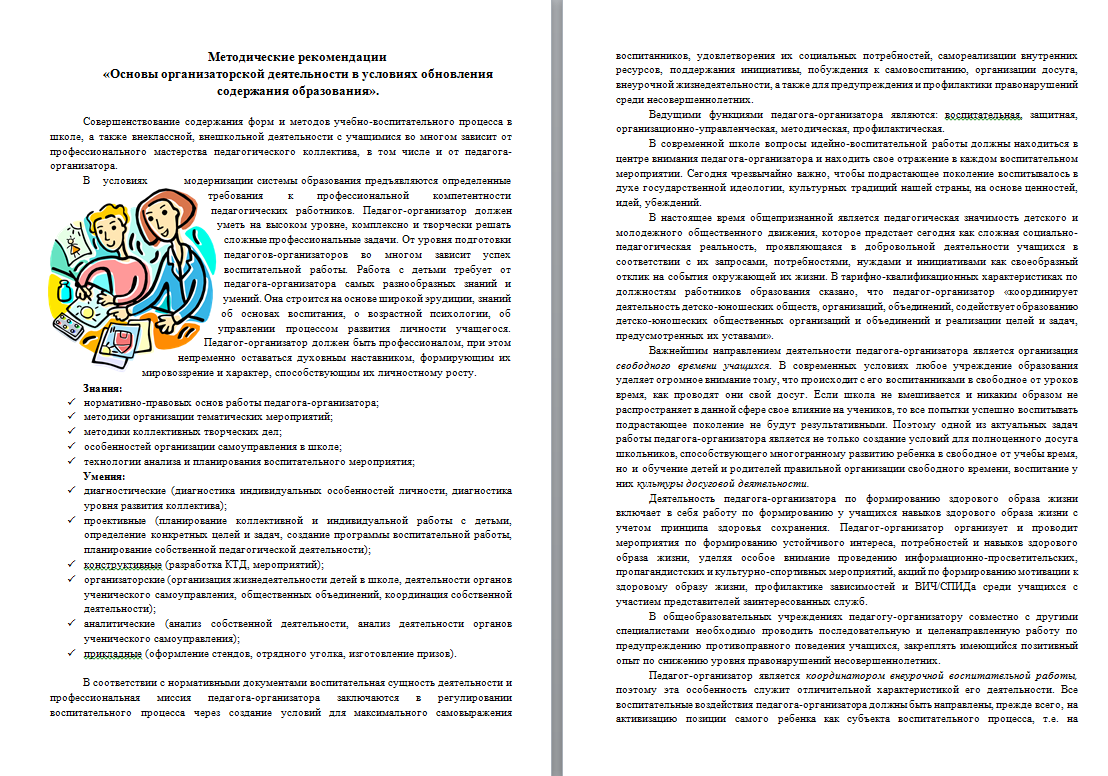 Оказать методическую помощь педагогам-организаторам
«Методическое сопровождение педагогов-организаторов образовательных учреждений города Архангельска в условиях обновления содержания образования»
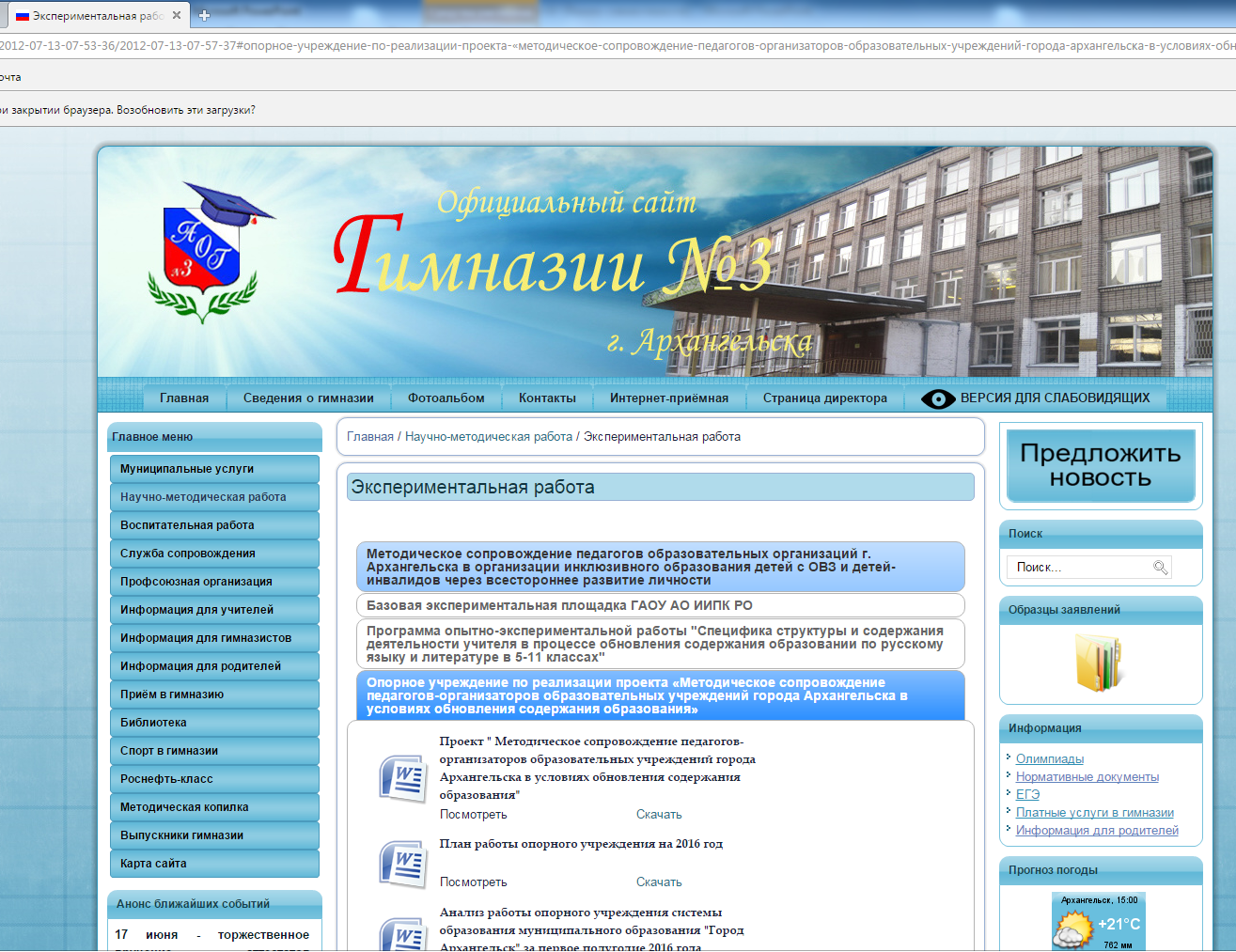 Создать банк данных методических материалов
«Методическое сопровождение педагогов-организаторов образовательных учреждений города Архангельска в условиях обновления содержания образования»
Перспективы работы
Разработка положения к конкурсу методических материалов «Творчество педагога-организатора» август-сентябрь 2016г.
Конкурс методических разработок «Творчество педагога-организатора» ноябрь 2016г.
Городской семинар «Формирование ключевых компетенций через педагогическую и профессиональную деятельность педагога-организатора», декабрь 2016г.
Наладить сетевое взаимодействие с другими площадками, ресурсными центрами, занимающимися вопросами воспитания.
Надеемся на сотрудничество!
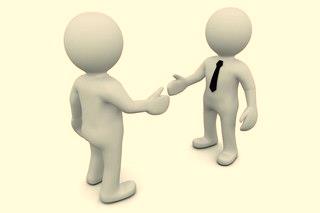